sulfate-free surfactants meeting trends, technologies and formulating expertise
Susan PyeInterCharm Conference, September 2019
shampoo and skin cleansers, Mintel 2019
product claims: a rise in sulfate-free
Innospec sulfate-free portfolio
Secondary Surfactants
Selection based on viscosity and foam/
texture /application
Primary Surfactants
Selection based on formulation pH, 
cost, naturalness
Conditioning
Selection based on several parameters
Thickeners
Selection based on several parameters
We also have expertise in formulating in combination with non-Innospec surfactants
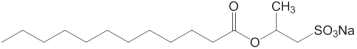 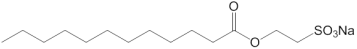 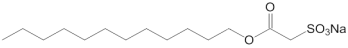 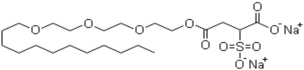 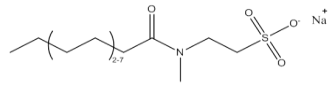 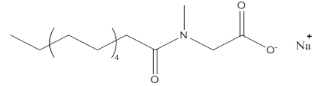 Optimum pH ranges of Innospec Surfactants
Empicol® SDD/O (Disodium Laureth Sulfosuccinate)
pH range for organic acid preservatives efficacy
Pureact LSR (Sodium Lauroyl Sarcosinate)
pH
9
7
8
4
5
6
Pureact I Grades 
(Sodium cocoyl Isethionate)
Iselux® 
(Sodium Lauroyl Methyl Isethionate)
Pureact SCG  
(Sodium Cocoyl Glycinate)
Low solubility in acid form
Pureact Gluco Grades  (Alkyl Glucosides)
Amphoacetates   &    Betaines
Nansa® LSS Grades
(Sodium C14-C16 Olefin Sulfonate)
Pureact WS & MS Grades 
(Sodium Methyl Alkyl Taurates)
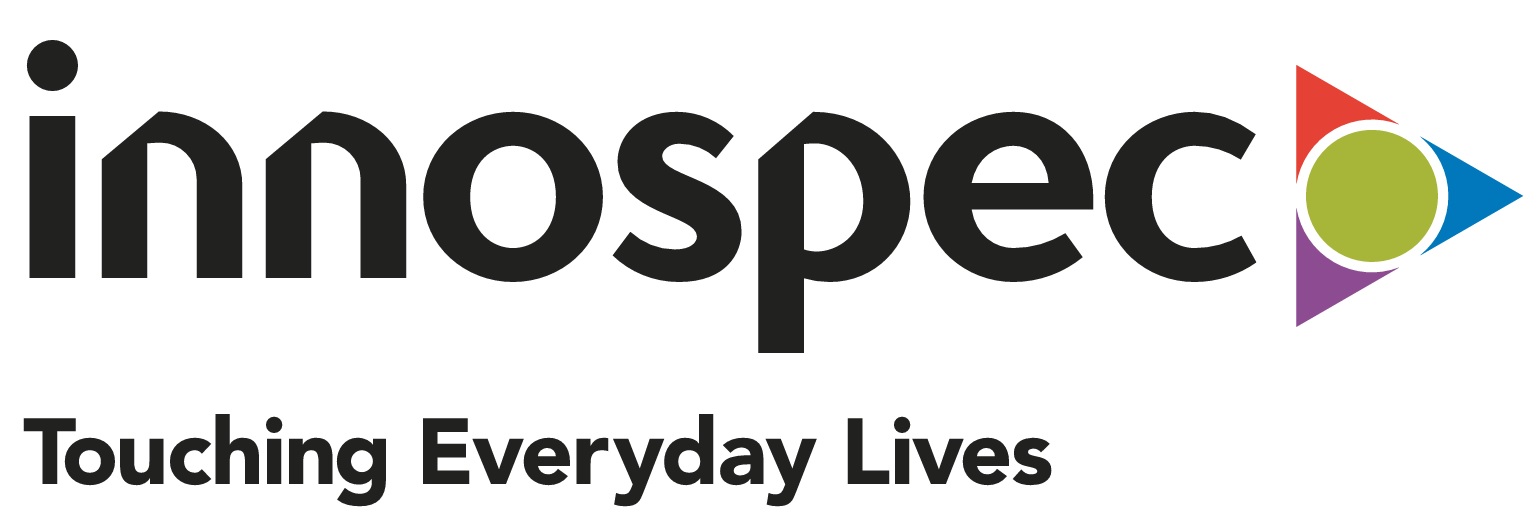 Stability IssuesSurfactant Hydrolysis in Formulations at Acidic pH
Iselux® INCI: Sodium Lauroyl Methyl Isethionate
Dense creamy lather
Creates a luxurious bath / shower
Features
Benefits
experience
High flash foam
Mild surfactant, low irritation
Ideal for sensitive skin
Can be used easily in clear systems
Excellent water solubility
Easy to handle forms
High concentration flake
Cold process liquid 
Surfactant concentrates
Ease of manufacturing
Readily biodegradable
Environmentally friendly
Naturally derived
Dramatic formulation flexibility
Viscosity build with CAPB
Formulating flexibility 
Organic acid preservative compatibility
pH stability 5.0 - 9.0
Product Launches with Iselux® INCI: Sodium Lauroyl Methyl Isethionate
Data from Mintel 2019
Pureact WS SeriesINCI: Sodium Methyl Cocoyl TauratePureact MS SeriesINCI: Sodium Methyl Oleoyl Taurate
Creates a luxurious bath / shower
Mixed foam profile, 
Large and small bubbles
experience
Features
Benefits
Ideal for sensitive skin
Mild surfactant, low irritation
High oil cleansing formulations
Sebum removal anti acne
High Foaming in the presence of
oil and sebum
Ease of handling in manufacturing
Powder (>70% active)
Paste (30% active)
Mobile Liquid (22% active)*
Readily biodegradable
Extreme pH formulations possible
Feminine hygiene, anti acne treatments, fatty acid soaps
Environmentally friendly
Derived from natural resources
Wide pH stability     3.0 - 11.0
* Unique to Innospec Pureact WS-70
Product Launches with Sodium Methyl Cocoyl Taurate
Data from Mintel 2019
New product launch
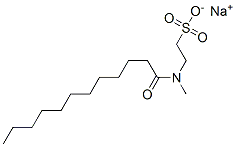 Pureact TR-L90
INCI: Sodium Methyl Lauroyl Taurate
High foaming sodium chloride-free, mild, anionic, solid flake surfactant.
Suitable as a primary or secondary surfactant.
No NaCl - more suitable for applications such as toothpastes and other oral care products.
Starting formulations available.
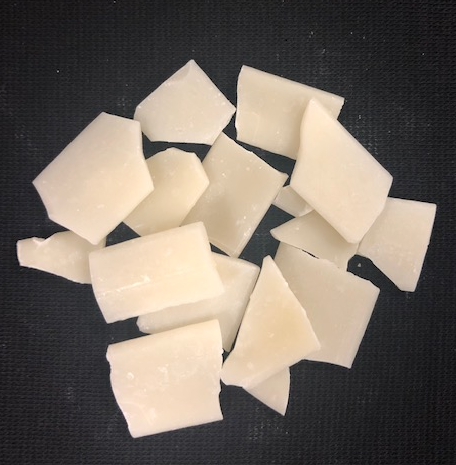 Nansa® LSS SeriesINCI: Sodium C14-C16 Olefin Sulfonate
Features
Benefits
Creates a luxurious bath / shower
Mixed profile large/small bubbles
experience
High oil cleansing formulations
Sebum removal anti acne
High foaming with oils
Powder (80% active)
Mobile liquid (28% active)
Ease of handling in manufacturing
Readily biodegradable
Environmentally friendly
Formulating flexibility
Readily builds viscosity
with amphoteric surfactants
Extreme pH formulations possible
Wide pH stability: 3.0 - 11.0
Cost effective
Product Launches with Sodium C14-16 Olefin Sulfonate
Data from Mintel 2019
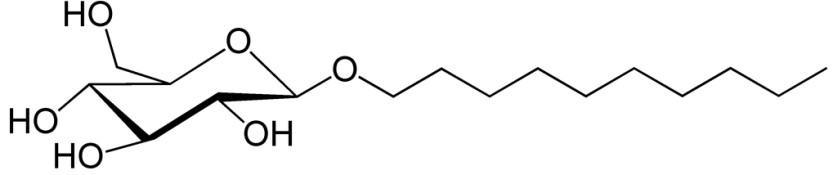 New product launch
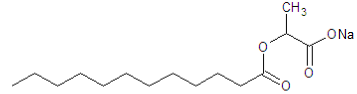 Pureact 138INCI: Decyl Glucoside (and) Sodium Lauroyl Lactylate
Mild and rich creamy foaming.
Suitable as a primary or secondary surfactant blend.
Cold processable.
Usage level - 2 – 30%
Preservative free.
Both components are derived from natural, readily renewable resources.(100% naturally derived)
Recommended for hand soap, body wash, shampoos, facial cleansers and “natural” products.
Starting formulations available.
formulating sulfate-freeconsiderations
formulating sulfate-freeconsiderations (continued)
Electrolyte Thickening of Iselux®/CAPB Systems
A binary system using Iselux® + betaine increased formulation viscosity
Topped fatty acid betaines provide increased viscosities at lower concentrations vs. oil based betaines
6% Active Betaine (oil based)
Viscosity / cps 20°C
4% Active Betaine (Empigen® BS/FA) (stripped fatty acid based)
4% Active Betaine (oil derived)
2% Active Betaine (Empigen® BS/FA)
2% Active Betaine (oil derived)
0% Betaine
NaCl / % w/w
Choice of CAPB grade is important: Stripped/topped fatty acid based CAPBs give the highest viscosity compared to triglyceride oil based CAPBs
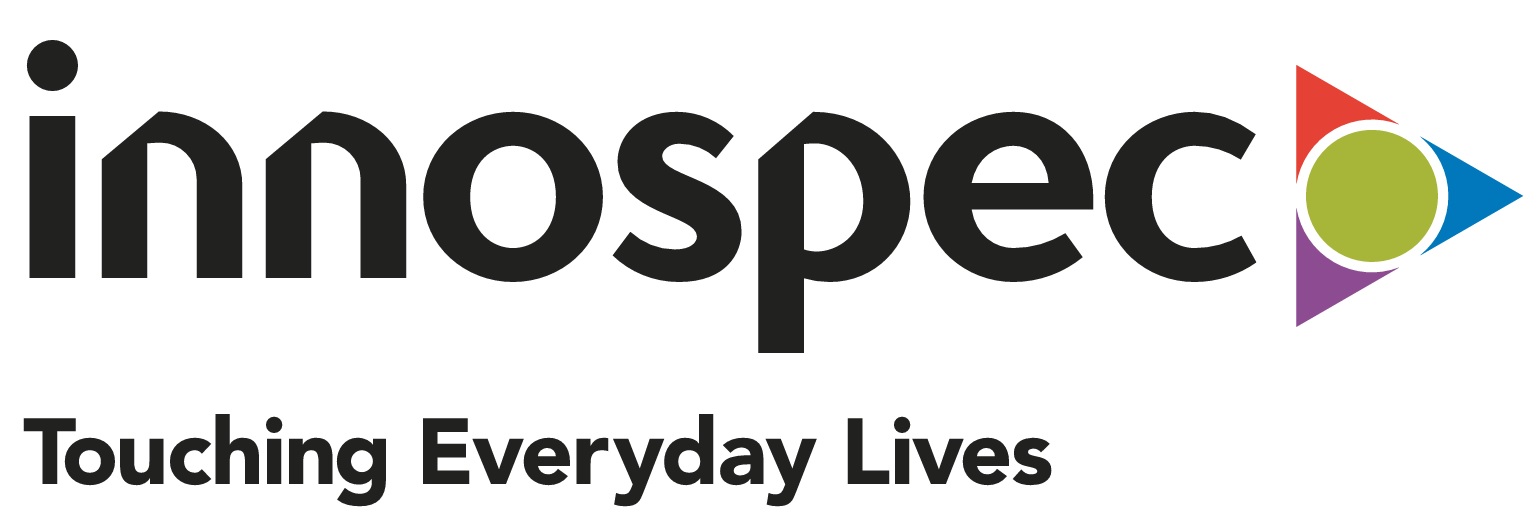 10% w/w Active Iselux® + Cocamidopropyl Betaine (pH 6.0)Viscosity Brookfield RVT, 20rpm # 2, 3, 4 and 5
Electrolyte Thickening of Pureact WS Conc/CAPB Systems
Binary system using Pureact WS Conc + CAPB increases formulation viscosity
Topped fatty acid CAPB provides higher viscosities at lower concentrations of sodium chloride compared to ‘oil derived’ CAPB
Empigen® BS/FA
(Fatty Acid Based (Topped) (~30% Active)
(Oil derived ) 
(~30% Active)
Competitor B
(Hardened Oil derived CAPB) 
(~38% Active)
Choice of CAPB grade is important: Stripped/topped fatty acid based CAPBs give the highest viscosity compared to triglyceride oil based CAPBs
6% Active Sodium Methyl Cocoyl Taurate, 4% Active Cocamidopropyl Betaine, pH 5.0
Viscosity Brookfield RVT, 20 rpm # 2, 3 and 4
10% Active Iselux® and Cocamidopropyl Hydroxysultaine
pH 5.8
Electrolyte Thickening of Nansa® LSS 38/AV 
with amphoteric surfactants
Lauryl Betaine
Sodium lauroamphoacetate
Sodium cocoamphoacetate
Disodium Cocoamphodiacetate
9%w/w Active Sodium C14-C16 Olefin Sulfonate, 3%w/w Active amphoteric, pH 5.0
Foam textures with Pureact WS ConcEffect of co-surfactants
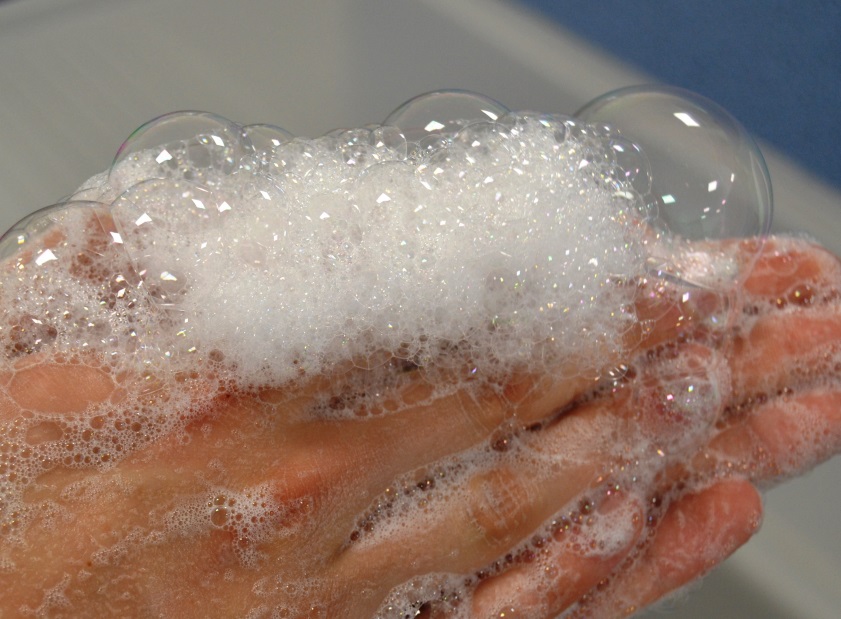 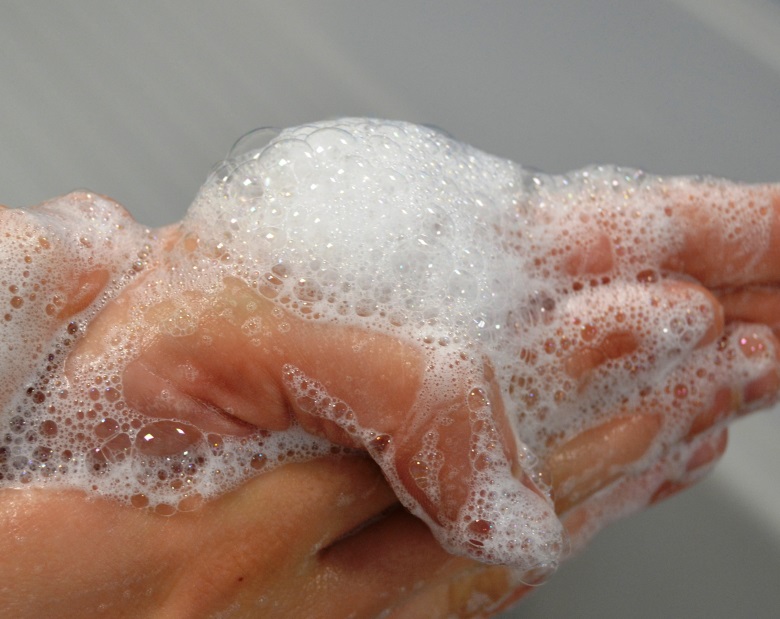 Pureact WS Conc & CAPB
Pureact WS Conc & CAPB & Pureact LSR
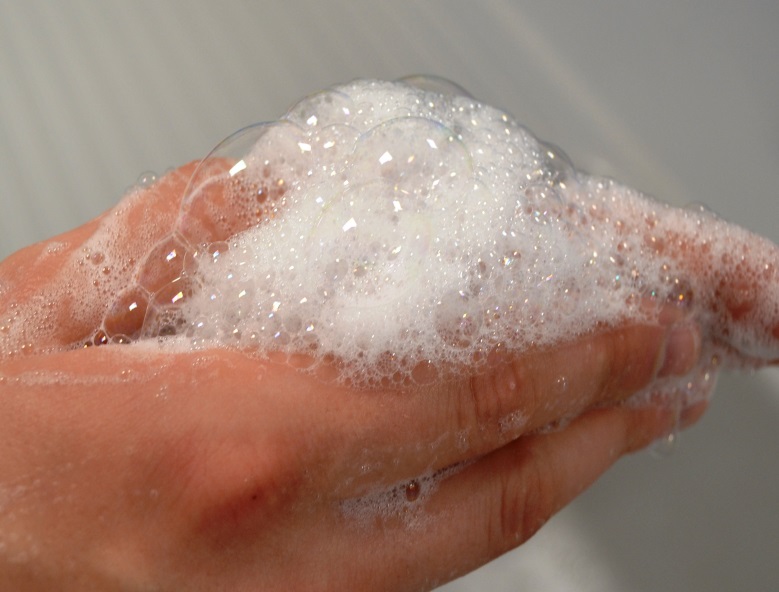 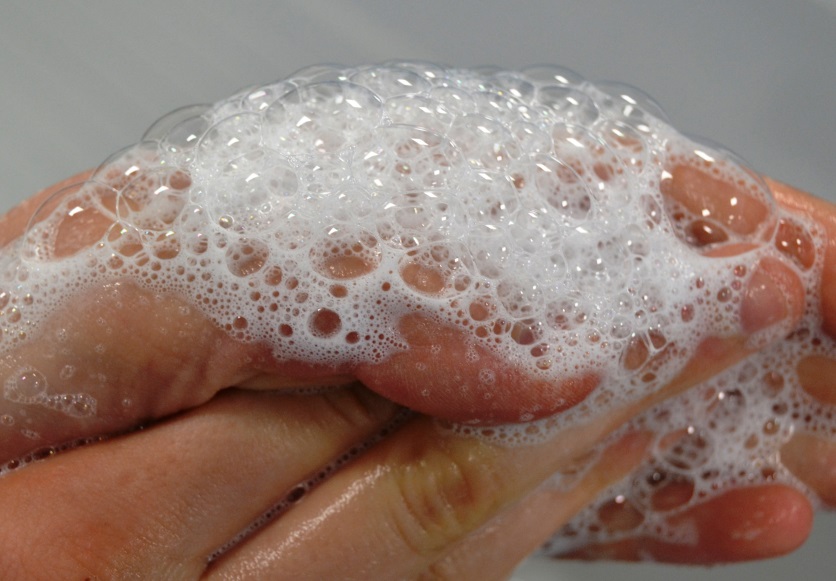 Pureact WS Conc & CAPB & Gluco L
Pureact WS Conc & CAPB & Iselux®
Conditioning Agents with Pureact WSLow pH
5% SMCT, 4.5% CAPB, 0.2% PQ-10
NaCl q.s. to 5,000cps
Adding high levels of salt can cause the separation of cationic polymers (complex coacervate)

Worse effect at low pH

Adding co-surfactants helps – lower salt levels needed to thicken
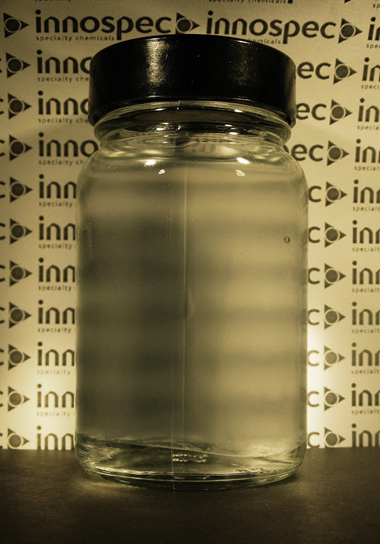 Coacervate formed of PQ 10 and anionic surfactant, ‘salted’ out of formulation (45°C)
Effect of surfactants on stability and clarity Cationic polymers at low pH
Formulations contain 10.0% w/w total active surfactant
Achieving clarity in sulfate-free surfactant systems containing PQ-10
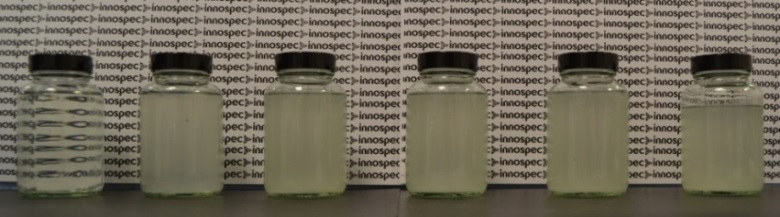 Sample A
Pureact WS Conc (SMCT), Empigen BS/FA (CAPB)
NaCl / %:  (0, 0.4, 2.0, 2.5, 3.0, 4.0)
Sample B
Pureact WS Conc (SMCT), Nansa LSS 38/AV (AOS),                       Pureact MS-CG (SMOT), Empigen BS/FA (CAPB)
NaCl / %: (0, 0.4, 0.8, 1.2, 1.6, 2.0)
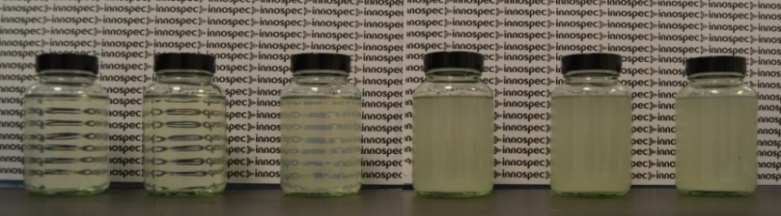 Sample C  
Pureact WS Conc (SMCT), Nansa LSS 38/AV (AOS),                      Pureact MS-CG (SMOT), Cocamidopropyl hydroxysultaine
NaCl / %: (0, 0.4, 0.8, 1.2, 1.6, 2.0)
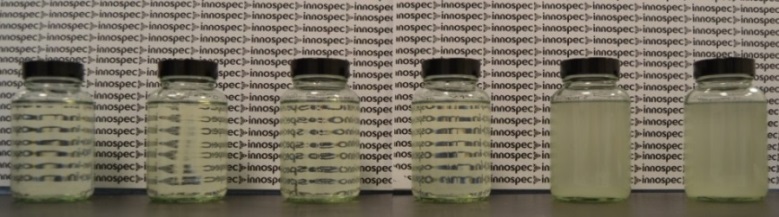 Sample D  
Pureact WS Conc (SMCT), Pureact Gluco L (Lauryl Glucoside),  Nansa LSS 38/AV (AOS), Pureact MS-CG (SMOT), Cocamidopropyl hydroxysultaine 
NaCl / %: (0, 0.4, 0.8, 1.2, 1.6, 2.0)
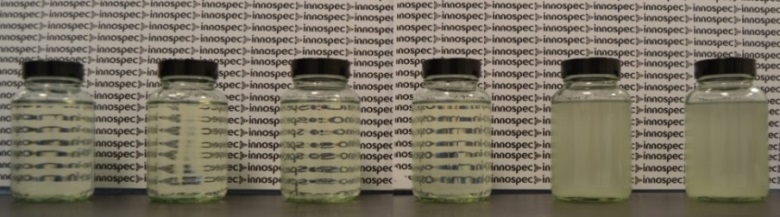 Sample E 
Nansa LSS 38/AV (AOS), Pureact MS-CG (SMOT), Cocamidopropyl hydroxysultaine, NaCl / %: (0, 0.4, 0.8, 1.2, 1.6, 2.0)
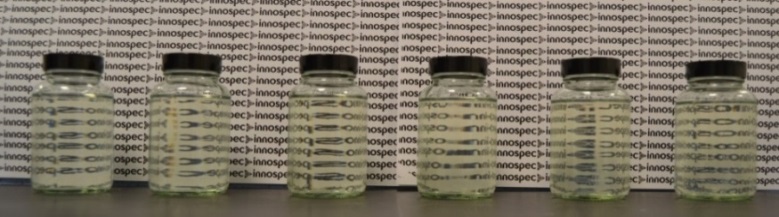 Sample F  
Pureact WS Conc (SMCT), Iselux (SLMI), Pureact Gluco L (Lauryl glucoside) Pureact MS-CG (SMOT),  Empigen BS/FA (CAPB), 
NaCl / %: (0, 0.4, 0.8, 1.2, 1.6, 2.0)
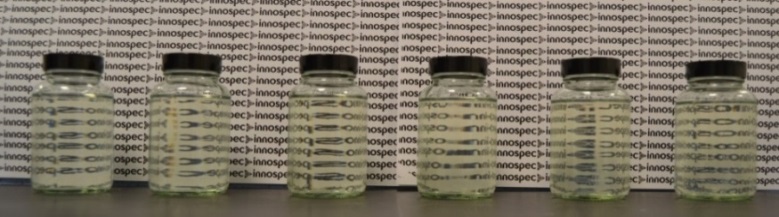 Formulations A-F viscosityClarity with NaCl
Approximate region of optimum  stability, clarity and viscosity
NaCl level at which loss of clarity occurs
Viscosity Brookfield RVT, 20 rpm # 2, 3 and 4
(From previous slide)
Example formulations
From Innospec
H0105naturally mild conditioning shampoo
Crystal clear formulation
Only NaCl thickenedno rheology modifier needed
Sustainable formatsin-cosmetics 2019
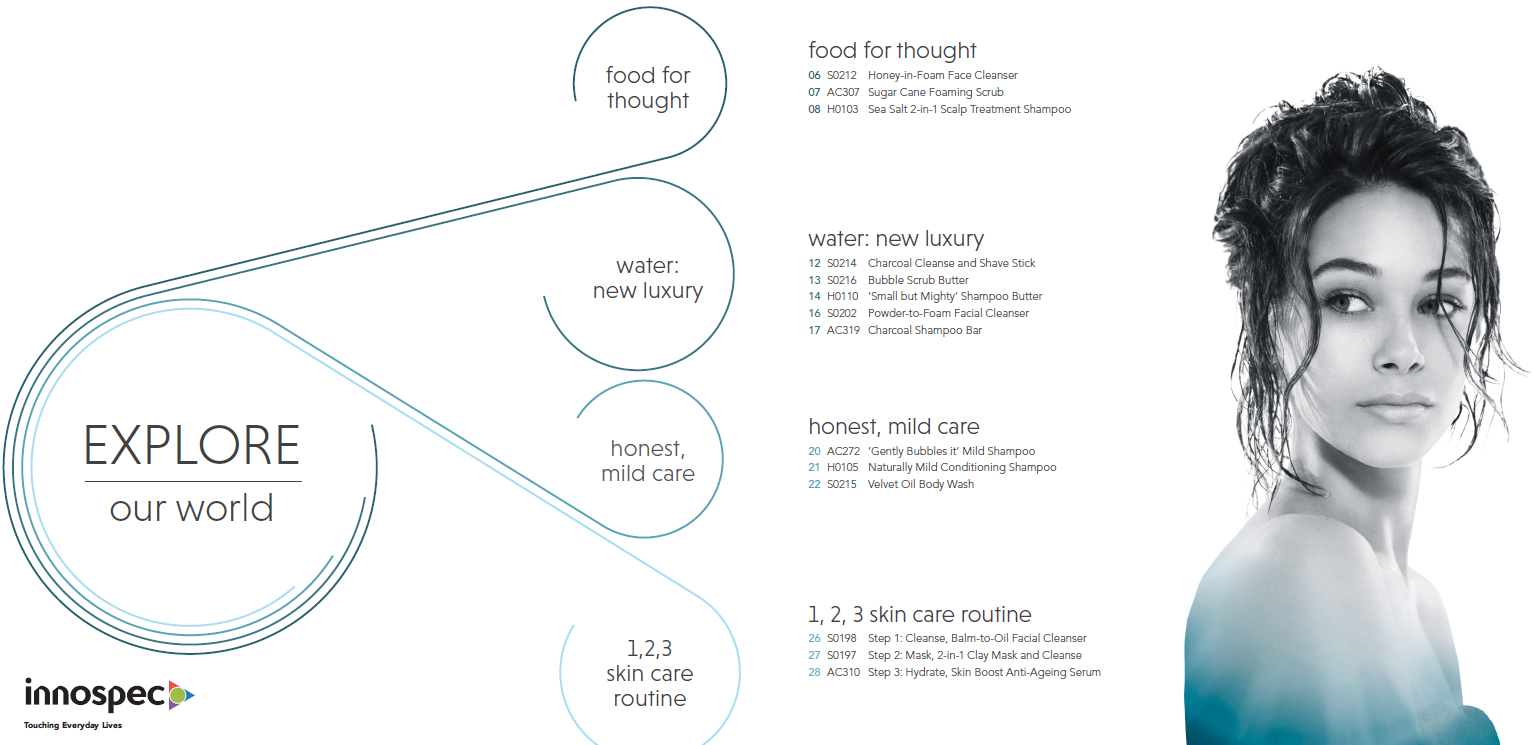 Sustainable formats
S0214 Charcoal 
Cleanse and
Shave Stick
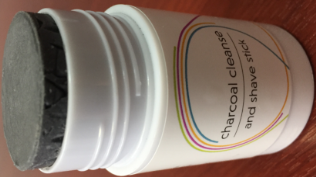 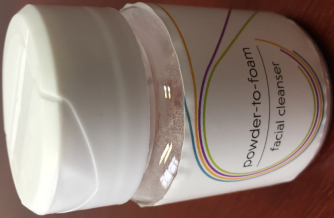 S0202 Powder-to-Foam 
Facial Cleanser
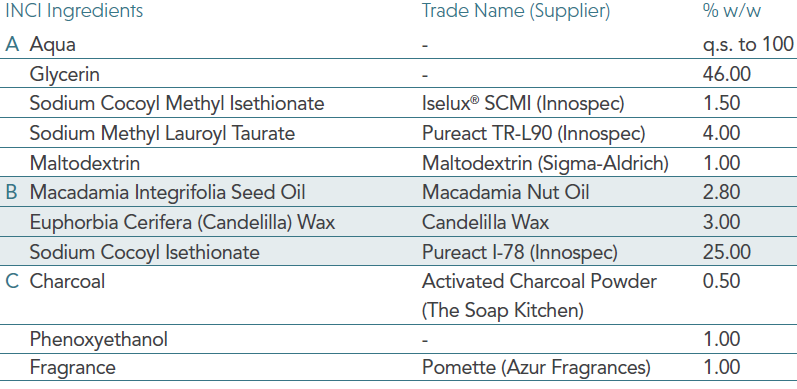 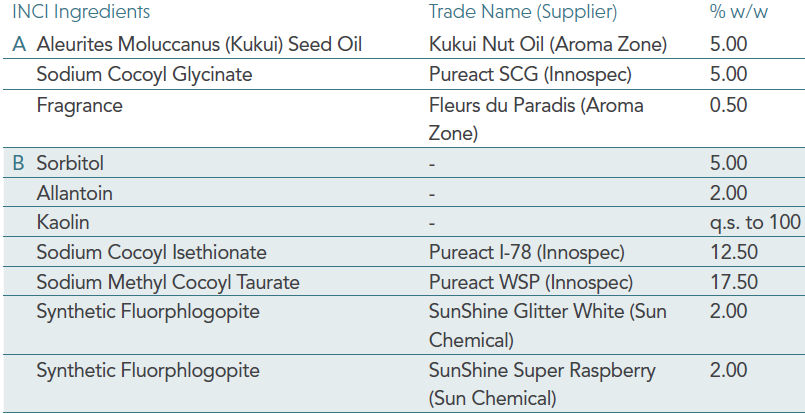 S0216 Bubble Scrub Butter
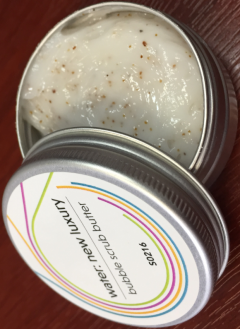 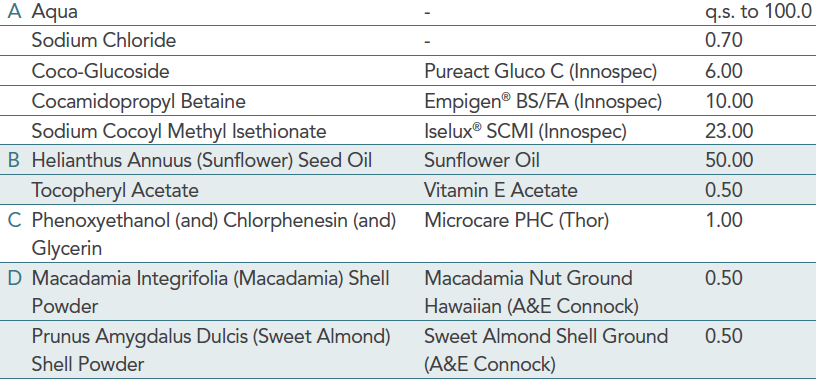 Sustainable formats
H0110 ‘Small but Mighty’ 
Shampoo Butter
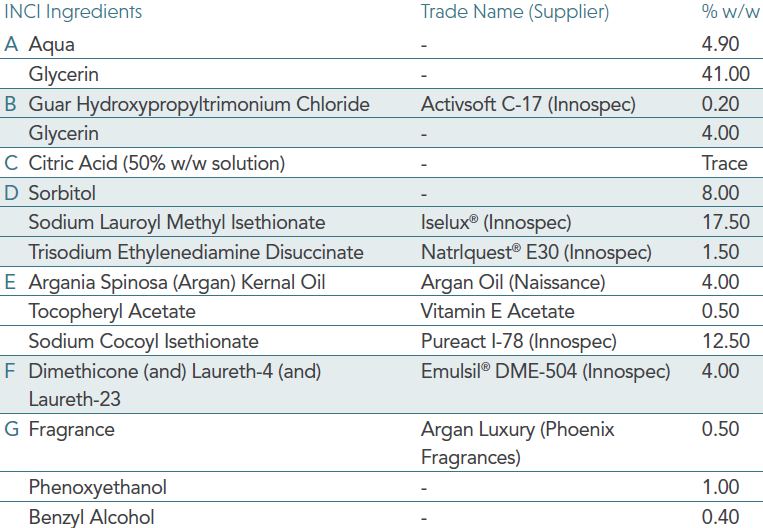 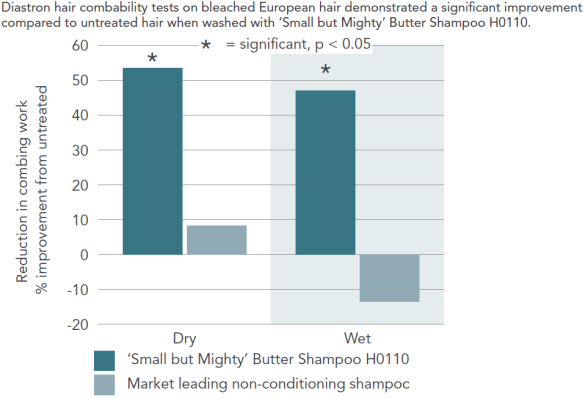 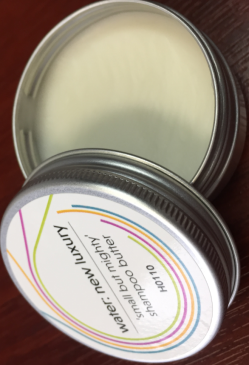 AC 319 Charcoal 
Shampoo Bar
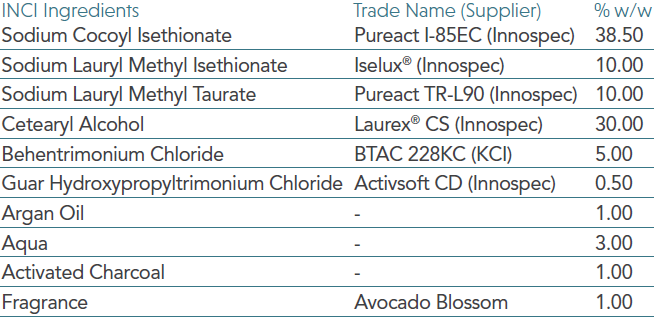 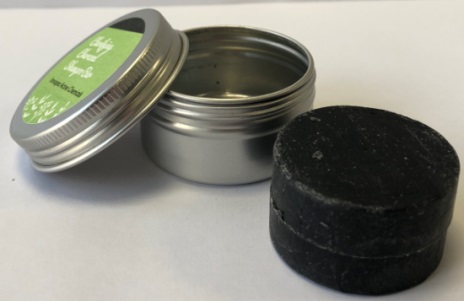 Sustainable formats
S0221 Cleansing Stick
 Iselux® SCMI
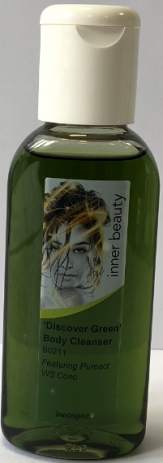 S0211 ‘Discover Green’ Body Cleanser 
Pureact WS Conc, Pureact Gluco L, Pureact MS-CG, Pureact LSR and Empigen® BS/FA – 95% Naturally Derived by ISO 16128
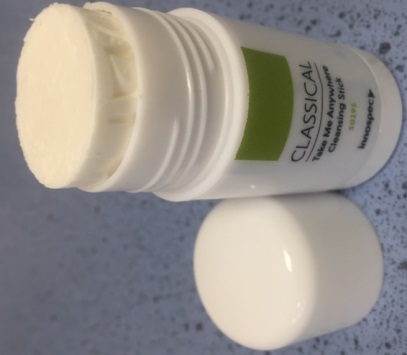 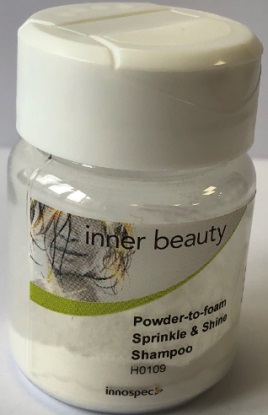 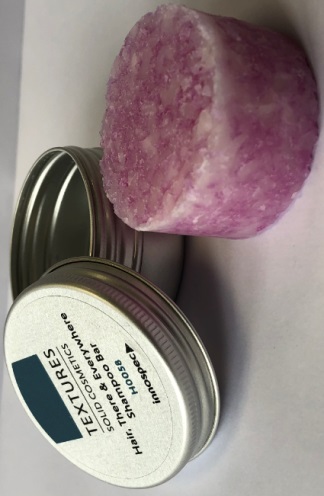 H0109 Powder-to-Foam Sprinkle
& Shine Shampoo

Pureact WSP, Pureact I-78, Pureact SCG and Activsoft C-13
H0113 Hair There and Everywhere
Compacted Shampoo Bar 

Iselux® SCMI
Interesting Formulations and Textures with Iselux®
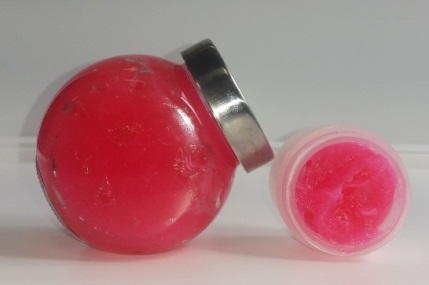 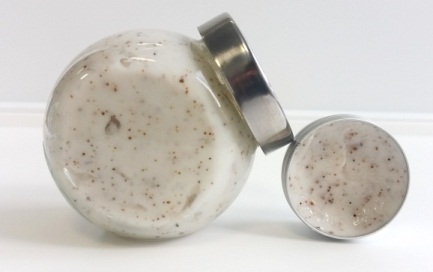 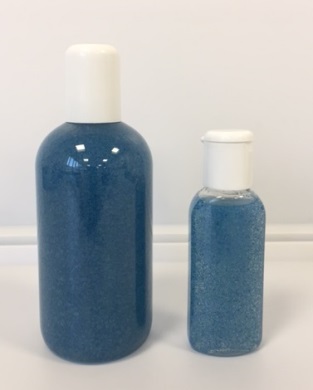 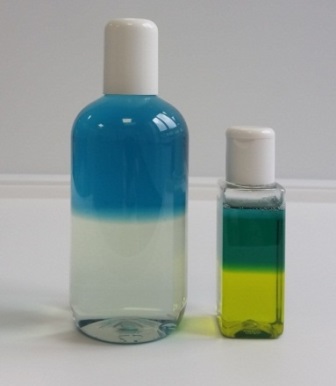 Bubblegum Jelly Wash 
S0172
Bubble Scrub Butter 
S0132a
Shake, Shower and Shave Shower Gel 
S0168
Gently Exfoliating Shower Gel 
S0179
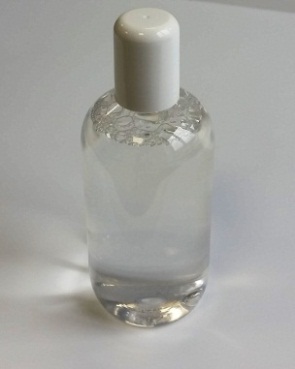 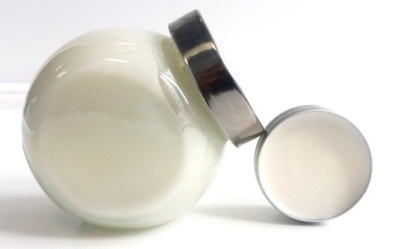 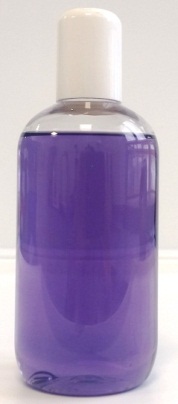 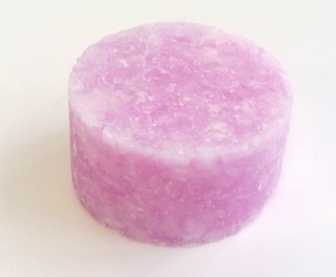 Ultra Mild Baby Bath Cleanser 
AC235
Intensive care Argan oil cream shampoo 
H0060
Micellar water
S0178
Good to Go, 
Shampoo Bar
H0061
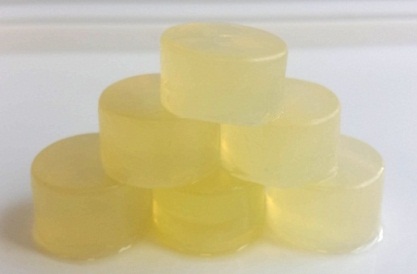 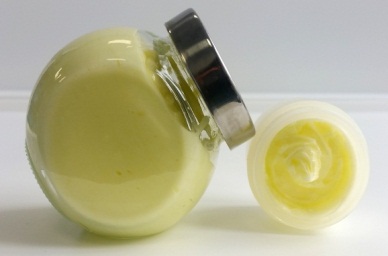 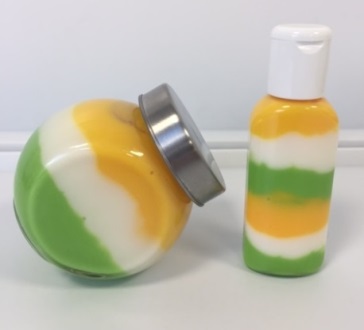 Trio of Oils Hair and 
body Wash 
S0128
Transparent Luxury Cleansing Bar 
For Face and Body 
S0152
Zesty Sorbet Scrub 
S0119a
How to optimise formulations when using modern preservatives by careful choice of the surfactants used
Achieving stability
Achieving viscosity
Achieving clarity
Summary
Innospec are experts in sulfate-free formulating with world class popular surfactants.

We have overcome many of the challenges in sulfate-free formulating, optimising formulations to specific briefs to achieve:
Desired foaming performance
Stability
Viscosity with salt thickening or rheology modifiers
Clarity (or opacity)
Conditioning

We have a library of stable guide formulations which you can use as-is or as bases for your product development.

We can help you develop high-performing systems according to your briefs.

Please contact us to discuss how we can work together.
thank youfor listening
please visit Innospec stand H88 for more information
tony.gough@innospecinc.com